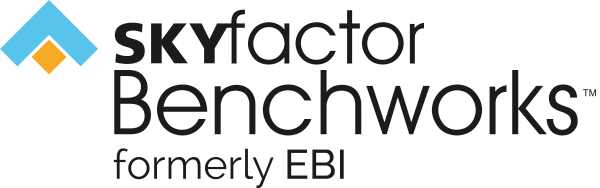 Campus Climate Surveyfaculty  staff   studentsspring 2020
Campus Climate Defined “the current attitudes, behaviors and standards of faculty, staff, administrators and students concerning the level of respect for individual needs, abilities and potential.” How students experience their campus environment impacts both learning and developmental outcomes, and discriminatory environments have a negative effect on student learning.  With respect to faculty and staff, a healthy working environment enhances the personal and professional development for those in the workplace. Dr. Sue Rankin, scholar and consultant for Michigan State University
What is the Purpose of the Survey?

The primary purpose of the Skyfactor Campus Climate, Safety, and Sexual Assault Assessment is to provide BHSU with information to inform policies, programs, and practices that enhance the campus environment.

This assessment provides campus constituents an opportunity to voice their experiences and perceptions of the campus environment.  It serves as a conduit for providing feedback to help direct university initiatives. 

The survey will also gather needed information to meet reporting requirements of SD House Bill 1087
The Skyfactor Campus Climate Survey
Focus on Safety and Sexual Assault Assessment

Perceptions of the campus related to the ability to assess diversity, inclusiveness, visibility, equity, safety, and treatment

Personal attitudes and behaviors related to working with people from diverse backgrounds

Perceptions of institutional policies, procedures, and training in compliance with Title IX (sexual assault and harassment)

Perceptions of and satisfaction with the institution
Why was the Survey Selected?

The Campus Climate committee reviewed several national campus climate surveys.  After a review of the surveys, the committee found that Skyfactor had many capabilities that were important.  This included a survey for students and employees; meeting Title IX recommendations; a flexible administration timeline; add additional questions; peer comparisons and national benchmarks; reporting features. In addition, by using a third party vendor, the company provides an additional layer of data confidentiality.
Who can take the survey?
On April 2, 2020, the surveys will be sent to the following:

Student survey
Degree seeking undergraduate students
Graduate Students
Non-degree seeking students
Excluding dual credit and concurrent enrollment (HS students)

Faculty/Staff survey (primary role)
Permanent (full-time or part-time) Employees
Survey Data and Reports

The Campus Climate data will be collected and stored by a third party vendor (Skyfactor).  BHSU does not receive the data until approximately 6 months after the survey administration has ended. 

The Executive Report will be released in Fall semester.

Reports and presentations will use aggregate (summary) data.  Efforts will be taken to protect participants’ confidential and private information.

Because of our shared governance commitment, it is our hope that the survey data is used by a variety of campus constituents and leadership to make institutional improvements and direct strategic university initiatives and create a welcoming campus climate for all stakeholders.